PRAKTISK STYREARBEID
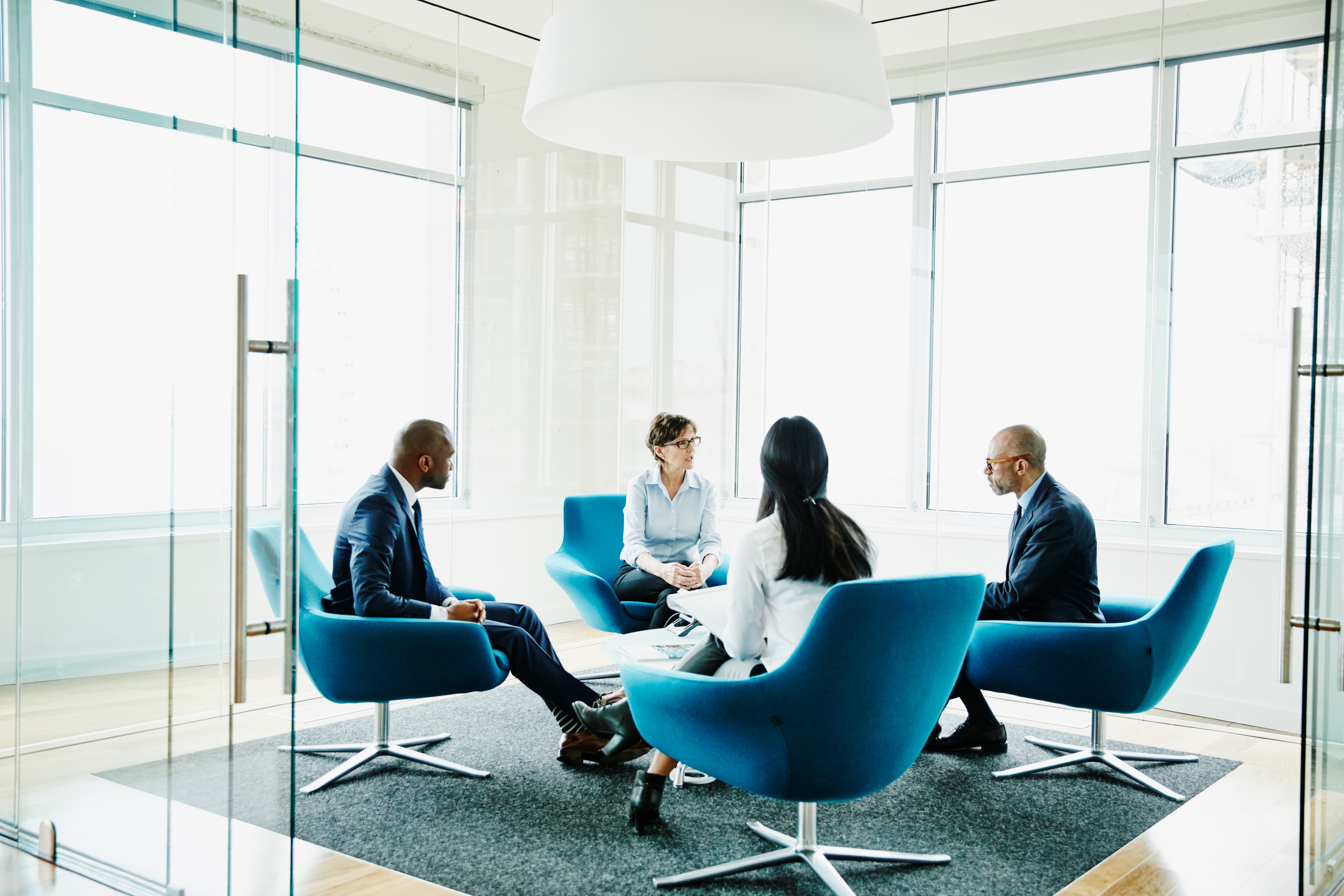 Inger-Lise Oen Hellesund Sæle
Rådgiver/Jurist

Marie Louise Urdal Iden
Rådgiver/Jurist
Styrevervet
Hvem kan velges?
etter lov?
etter vedtektene?	
Hvor mange medlemmer?
Brl. § 8-1: min. 3 medlemmer
Esl. § 54: 3 medlemmer hvis ikke vedtektene sier annet
Asl. § 6-1: ett eller flere medlemmer
Hvor lenge varer vervet?
Leder og medlem – 2 år
Vara – 1 år

Fratreden
Ved særlig grunn
Avsetting
den som velger styret kan også avsette styret
 vanlig flertallskrav
Organisering av styrearbeidet
Fordel oppgavene mellom medlemmene:

Nestleder
Økonomihåndtering
Dugnad
Sekretær
Annet?
Hvilke saker skal behandles når?
Faste saker
Årshjul
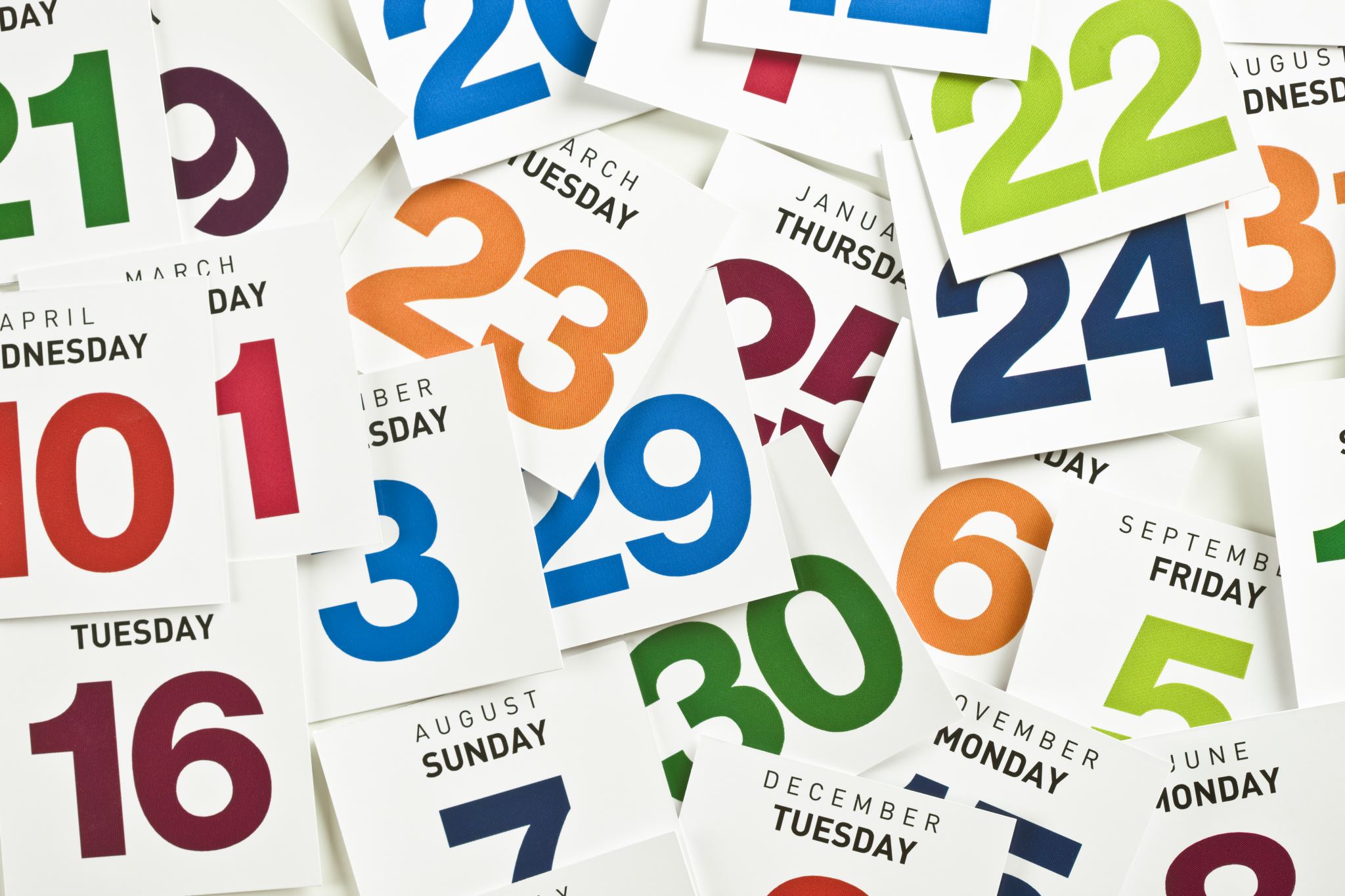 Styremøtet
Avholdes så ofte som nødvendig
Styremedlemmer og forretningsfører kan kreve at det blir avholdt møte

Innkalling bør være skriftlig
Beskrivelse av hva saken gjelder
Vedlegg
Faste saker
Protokoll
Nummerering av saker
Protokolltilførsler?
Godkjenning og undertegning
Oppbevaring
Styreleder er møteleder
Er ikke styreleder tilstede skal styret velge møteleder om det ikke er valgt nestleder
Vedtak i styret
Vedtaksfør når mer enn halvparten av styremedlemmene er tilstede
Mer enn halvparten av de avgitte stemmer
ved stemmelikhet det møteleder har stemt for
vedtak som innebærer en endring må alltid ha oppslutning fra 
minst 1/3 av alle styremedlemmene
Behandling av saker i styremøtet
Orienteringssaker/vedtakssaker

Er noen av styremedlemmene inhabile?

Er styret vedtaksfør?

Taushetsplikt
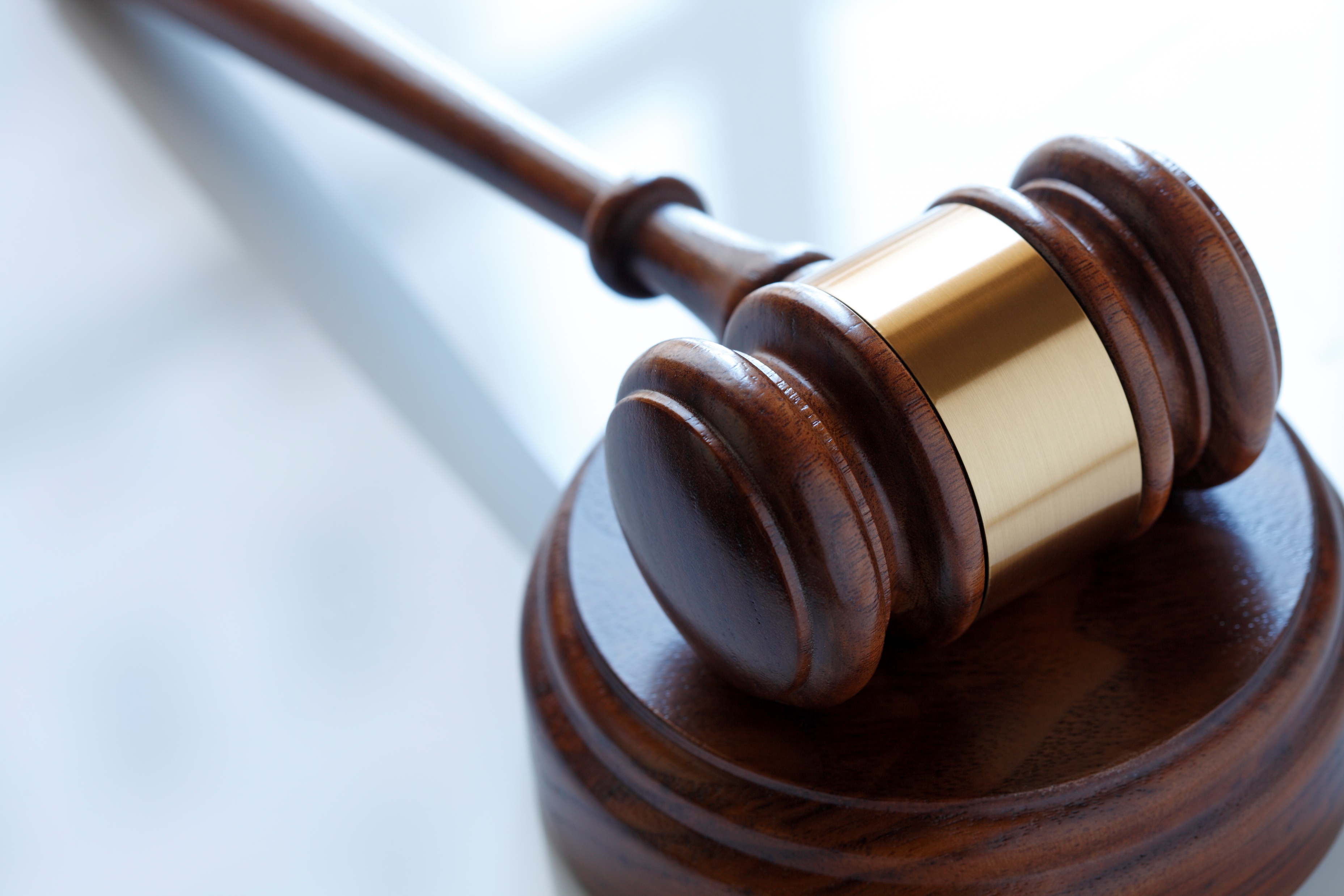 Inhabilitet jf. brl. §§ 8-14 og 8-15
«Eit styremedlem må ikkje vere med i behandlinga eller avgjerda av noko spørsmål som medlemmen sjølv eller nærståande har ei klar personleg eller økonomisk særinteresse i. Det same gjeld for forretningsføraren»
Fremtredende særinteresse
Ikke uttale seg
Ikke delta i avstemmingen
Bør fratre under behandlingen av saken, dvs. ikke være til stede.
Vesentlig
Sterkere enn andres interesser
Asl. § 6-27 har likelydende bestemmelse
Taushetsplikt, jf. brl. § 13-1
Kunnskap i egenskap av å være styremedlem 

		Gjelder også etter at man har fratrådt vervet

Aksjeloven og eierseksjonsloven har ikke egne bestemmelser om taushetsplikt.
Styrets kompetanse
Borettslagsloven §§ 8-8 og 8-9

Eierseksjonsloven §§ 57 og 58, evt. vedtektene

Boligaksjeselskap § 6-12
Aksjelovens bestemmelser
Vedtekter som er tilpasset borettslagsreglene
Begrensninger i styrets kompetanse
Brl. § 8-9, Esl. §§ 49 og 50

Begrensning etter loven:
Ombygging, påbygging eller andre endringer av bygg eller grunn som etter tilhøva i laget går ut over vanlig forvaltning og vedlikehald

Å auke talet på andeler eller å knytte andeler til bustader som før har vore tenkt brukt til utleige, jfr § 3-2 andre ledd.

Sal eller kjøp av fast eigedom

Å ta opp lån som skal sikrast med pant med prioritet framfor innskota
Andre rettslige disposisjoner over fast eigedom som går ut over vanlig forvaltning

Tiltak elles som går ut over vanlig forvaltning, når tiltak fører med seg økonomisk ansvar eller utlegg for laget på meir enn fem prosent av dei årlige felleskostnadene

Esl § 50 har bestemmelse om at bomiljøtiltak skal behandles av årsmøte selv om det ikke utgjør økonomisk utlegg på mer 5% også, men om det er under 5% kreves det kun simpelt flertall
Andre begrensninger?
Vedtektene kan ha noen begrensninger
Myndighet til å vedta og endre vedtektene er lagt til generalforsamlingen/årsmøte
Generalforsamlings- /årsmøtevedtak
Styrets tidligere praksis - likebehandlingsprinsippet
Vedtekter og generalforsamlingsvedtak som er i strid med lov
Pålegg fra revisor
Arbeidsgiverfunksjon
Hva om styret handler utover sitt myndighetsområde?
Vedtaket vil være ugyldig
Inngåtte avtaler med tredjemann

Generalforsamlingens/årsmøtets omgjøringsmyndighet
Gjelder også der styret har handlet innenfor sitt myndighetsområde
Styreansvaret
Skyldkrav

Styreansvarsforsikring
Brl. Kap. 12
Erstatning og/eller straffeansvar
Kontroll fra revisor
Mistillit med påfølgende nyvalg eller fjerning

Aksjeloven kap. 17 og 19

Eierseksjonsloven kap VII (§ 60 3. og 4. ledd)
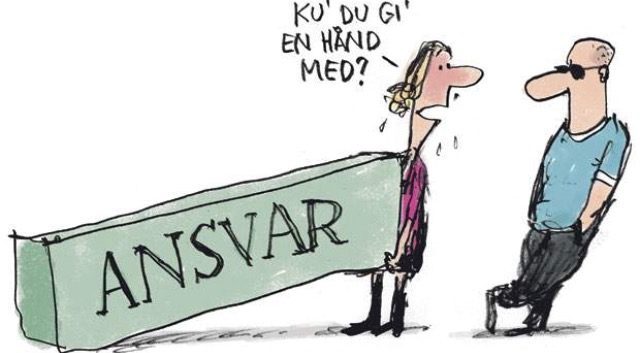 Klagesaker
Typiske klagesaker: 
Husbråk
Dyrehold
Feilparkering 
Truende oppførsel 
Manglende oppfyllelse av vedlikeholdsplikt 
Ulovlige byggverk m.m.
Prinsipper ved klagesaksbehandling
Lite lovregulert 
Inhabilitet – brl. § 8 -14, esl. § 59
Myndighetsmisbruk – brl. § 8 -15 
Forbud mot diskriminering brl. § 1-5 
Taushetsplikt brl. § 13 - 1
Likhetsprinsipp: like saker behandles likt 
Kontradiksjonsprinsipp: innklagede skal ha rett til å uttale seg 
Alvorlige saker – grundigere saksbehandling
Behandling av klagen
Selve klagebehandlingen i styret:
 klage kommer inn
 Brev til klager om at styret har mottatt klagen og vil behandle den 
 Brev til den det klages på. Be om uttalelse
Styrebehandling av klagen – vedtak, ev. reaksjon
Tilbakemelding til klager/innklagede
Klagens form og innhold (fra klager):
Bør være skriftlig, men det er ikke et absolutt krav
Styret bør skrive ned klagen i et notat/be om skriftlig klage
Må være klart hvem/hva det klages på 
Styret kan be om at klager supplerer/klargjør
Klage/advarsel til påklagde fra styret
Påklagde må gjøres kjent med hva klagen går ut på 
Har klager bedt om å være anonym?

Hvilke regler som anses overtrådt
Vis til aktuell bestemmelse i husordensregler/vedtekter eller lov

Informere om at styret vil behandle saken

Gi en frist på at innklagede kan uttale seg

Eventuelle sanksjoner
Sanksjoner ved mislighold
Salgspålegg, jf. brl. § 5-22, esl. § 38: 
Vilkår: vesentlig mislighold tross skriftlig advarsel

Form og innholdskrav til advarsel

Pålegg om å selge andelen innen en gitt frist (3 mnd brl. 6 mnd esl.)

Eventuelt etterfølgende begjæring om tvangssalg for tingretten
Tvangsfravikelse, jf. brl. § 5-23, esl. § 39
Behov for umiddelbare løsninger 
Brukes i de mer alvorlige tilfeller 
Vilkår: fare for ødeleggelse eller vesentlig forringelse av eiendommen eller alvorlig plage eller sjenanse for andre brukere av eiendommen 
Begjæring fremsettes for tingretten 
Midlertidig forføyning
Styrets kommunikasjon med beboere
Oppslag
Hjemmeside
Brev/e-post
Styreportalen
	
God og jevnlig kommunikasjon minimerer kildene til konflikt
Styreportalen
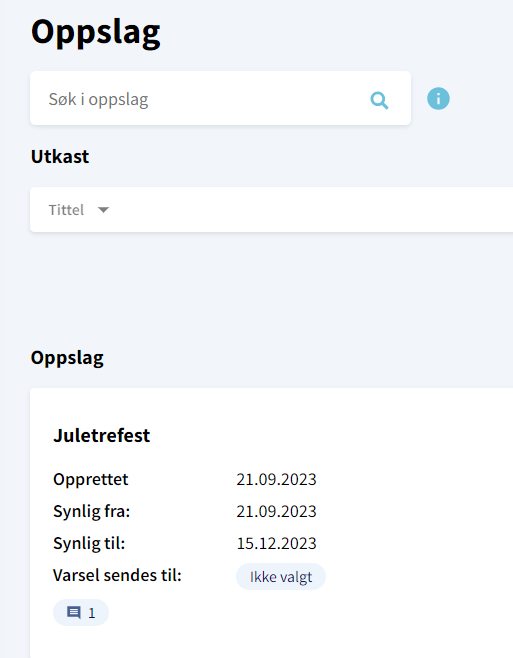 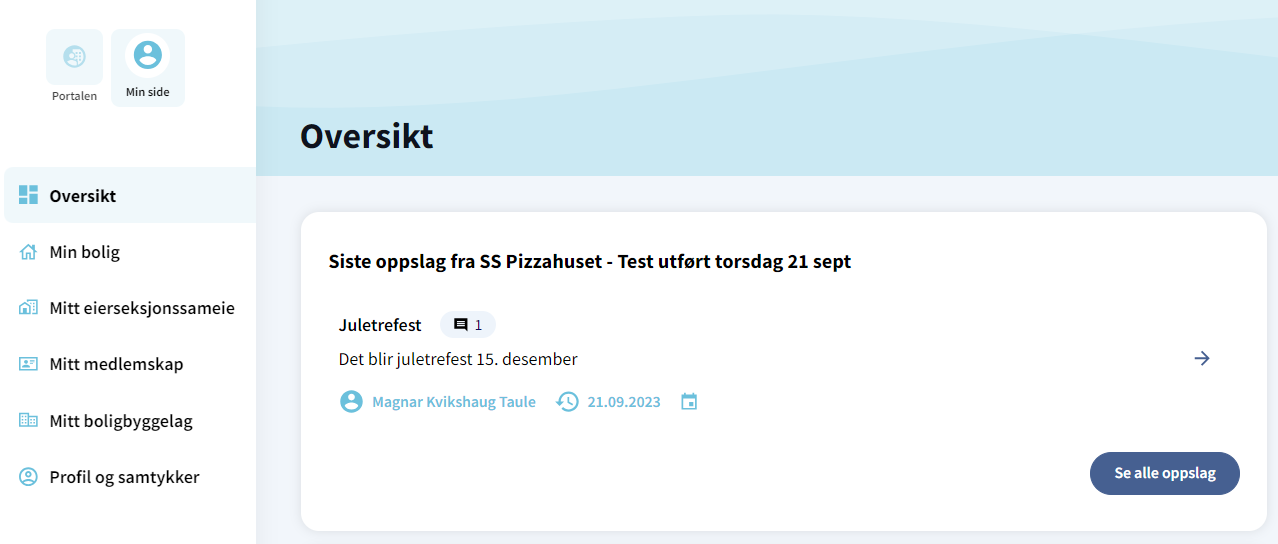 Takk for oss 
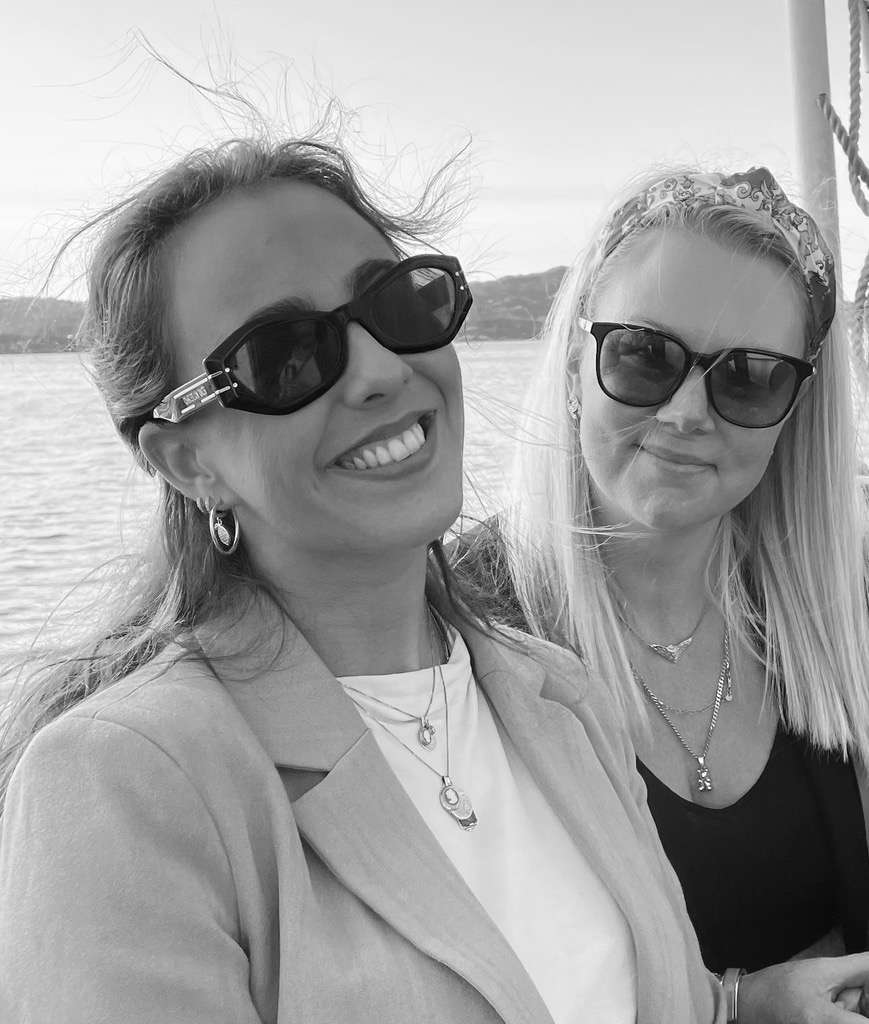